F172 Visitation Rights
For All Staff
[Speaker Notes: This training is designed to provide you with an overview of the new resident visitation regulations, definitions and staff roles and responsibilities]
Visitation Rights
Objectives
Obtain a basic understanding of the new changes to the regulation related to visitation rights
Review the Resident Visitation Rights Policy
[Speaker Notes: Here are the objectives of today’s training.]
Introduction
The nursing home Requirements of Participation (RoP) are the regulations that set minimum standards for nursing homes.
The Final Rule was published in October 2016.
The changes in regulations go into effect over the next three years, in phases.
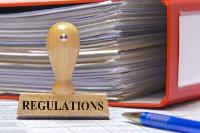 [Speaker Notes: For the purposes of this education, we will refer to the regulations for the new resident visitation rights and access 24/7.

Nursing homes that accept payments from Medicare and Medicaid must meet minimum standards for the quality of the care and services they provide.  Today’s training will discuss the updated federal regulations related to abuse.  

The federal regulations were rewritten in 2016 for the first time since 1991 – the updates were completed in order to modernize the language and reflect changes that have happened in care, resident populations and quality standards.

The changes are being called the “Mega-Rule” because there are over 700 pages of regulations. There are three phases of implementation: Phase 1 was effective November 28, 2016, phase 2 is effective November 28, 2017 and phase 3 is effective on November 28, 2019.

Today we will review the changes made to the federal regulations about the residents’ visitation rights and access to visitors anytime, any day.  . There are changes in the definitions of some words, new access rights added to the overall visitation policy for our facility.]
Overview of the Regulation
§483.10(f)(4) The resident has a right to receive visitors of his or her choosing at the time of his or her choosing, subject to the resident’s right to deny visitation when applicable, and in a manner that does not impose on the rights of another resident.
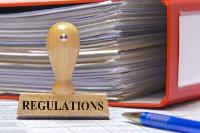 [Speaker Notes: The regulation 

Today facility's are really expected to meet the individualized, person centered needs of each individually – not only clinical, social, psycho social aspects of their live.  Person centered approach means that we are not just there for their clinical needs – we are there for all of their needs.  

Allowing access to visitors is key and critical to promoting a healthy psycho social environment for all of our residents.  No longer should there be visiting hours or restrictions – we need to allow access for visitors, who the resident consent to, when they would like to see them – just as if they were in their own home. 

The regulations state that the facility must have written policies and procedures regarding the visitation rights of residents, including those setting forth any clinically necessary or reasonable restriction or limitation or safety restriction or limitation, when such limitations may apply consistent with the requirements of this subpart, that the facility may need to place on such rights and the reasons for the clinical or safety restriction or limitation. 


So  - our facility has updated its policy to include that we promote and support a resident centered approach to care.  Our policy defines and sets expectations regarding persons visiting residents and to recognize our commitment to provide visitation in accordance with our non-discrimination policy, which provides access without regard to race, color, sex, national origin, disability, age, religion, marital status, citizenship, gender identity, gender identity, sexual orientation, and/or other legally protected classifications.   

.]
Facility Response
Understand
Inform 
Limitations
Monitor
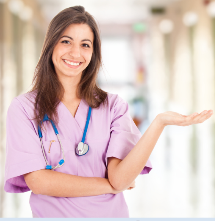 [Speaker Notes: Our response to these updated regulations includes:

Understand – understanding the new regulations and our visitation policy as well as our residents rights to immediate access for visitors.  Todays training will walk us through the changes and our roles and responsibilities. 
Inform – how we will inform our residents and the appropriate individuals of the visitation policy and their rights
Limitations and Concerns – we will discuss how we handle any limitations and concerns
Monitor – we will monitor our policy via our QAPI program as applicable]
Understand – Visitation Rights
Who can visit/who needs to be provided immediate access to any resident? 
Any representative of the Secretary
Any representative of the State
Any representative of the Office of the State Long Term Care Ombudsman
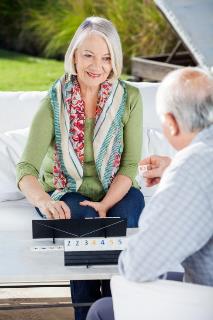 [Speaker Notes: Resident visitors are not subject to visiting hour limitations or other restrictions not imposed by the resident or warranted due to reasonable clinical and safety restrictions.

Facilities must provide 24-hour access to other non-relative visitors with the consent of the resident subject to reasonable restrictions including clinical and safety restrictions as applicable.  The facility will inform the resident and visitors as indicated. 

The facility must provide immediate access to any resident by:  Discuss list on slide – this will continue on concurrent slides. 


So for example :

State or federal surveyors
Ombudsman
Auditors that are contract by the State or federal government

Discuss Immediate:  The facility staff will need to give them immediate access when they want to see the resident, as we need to allow for immediate access
 – this is done with proper identification from those individuals.]
Understand – Visitation Rights
Who can visit/who needs to be provided immediate access to any resident? 
Resident’s individual physician
Any representative of the protection and advocacy system as designated by the State and as established under the Developmental Disabilities Assistance and Bill of Rights Acts of 2000
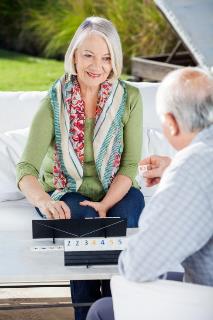 [Speaker Notes: Again – we need to allow immediate access with proper identification]
Understand – Visitation Rights
Who can visit/who needs to be provided immediate access to any resident? 
Any representative of the agency responsible for the protection and advocacy system for individuals with Mental Disorder  
Resident representative
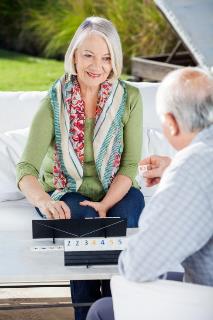 [Speaker Notes: When it has been identified that the resident is unable to make decisions and the resident representative is making their decisions legally, the resident representative is the person that is deciding for that resident who they can visit with.]
Inform
Visitation will not be restricted, limited or otherwise denied based on race, color, national origin, religion, sex, gender identity, sexual orientation, or disability.
Ensure that all visitors enjoy full and equal visitation privileges consistent with resident preferences.
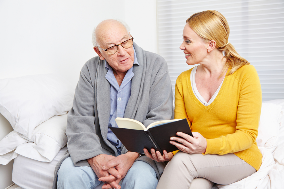 [Speaker Notes: We need to inform residents and visitors that visitation will not be limited or restricted as you see here.  

Discuss with the group

Spouse, including same sex spouse
Domestic partner, including same sex domestic partner
Another family member
Friend
Inform each resident of their right to withdraw or deny consent for visitation at any time]
Inform
Inform each resident or representative of visitation rights, the facility policy and procedure, and the reason for any restriction or limitations. 
Inform each resident of the right, subject to his or her consent, to receive visitors
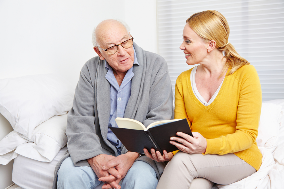 [Speaker Notes: We need to inform the resident and their representative of:

Their visitation rightsFacility P&P
Any clinical or safety limitations – if there is a limitation or restrict them of their right we need to inform them of the reason of their visitation limitations  - lets talk about those as well]
Limitations
Clinical
Safety Restrictions
Location of visit 
Withdrawal of consent
Concerns – Grievance Process
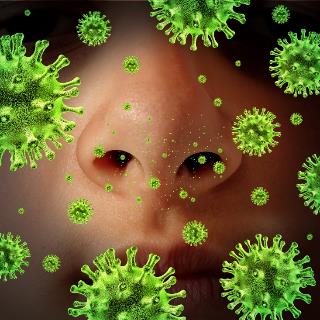 [Speaker Notes: Clinical
Examples –infection control outbreak, resident significant condition change, visitor that has an infection or clinical contraindication, resident is ill for the day (infection or non infection), behavioral concern,  discuss
 
Safety Restrictions
Example – increased fall risk may limit where they can meet or visit, facility environmental concern, weather related, weather emergency

Location of visit 
Common use rooms my have already been reserved for other residents, resident roommate cannot take visitors if they are in a semi private room, 

Withdrawal of consent
Resident or resident representative has changed their mind and they no longer consent to visiting with an identified person 

Concerns – Grievance Process 
In the event that the resident and/or resident representative have concerns regarding their rights related to visitation, the resident and/or resident representative is encouraged to contact the facility Grievance Officer]
Monitor
Resident Interviews
Resident Council
Satisfaction Surveys
Problem/Concern Process
Observations
QAPI
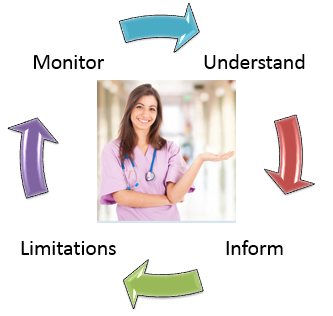 Summary
Understand
Inform 
Limitations
Monitor
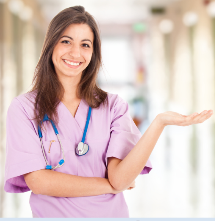 [Speaker Notes: Summarize with the group

Our response to these updated regulations includes:

Understand – understanding the new regulations and our visitation policy as well as our residents rights to immediate access for visitors.  Todays training will walk us through the changes and our roles and responsibilities. 
Inform – how we will inform our residents and the appropriate individuals of the visitation policy and their rights
Limitations and Concerns – we will discuss how we handle any limitations and concerns
Monitor – we will monitor our policy via our QAPI program as applicable]
Questions?
Resources:

"SOM - Appendix PP." SOM - Appendix PP. CMS, n.d. Web. https://www.cms.gov/Medicare/Provider-Enrollment-and-Certification/SurveyCertificationGenInfo/Downloads/Survey-and-Cert-Letter-17-07.pdf
Thank you for participating in this education session!